B3 Communicable Disease
B3 Preventing and Treating Disease
B4 - Photosynthesis
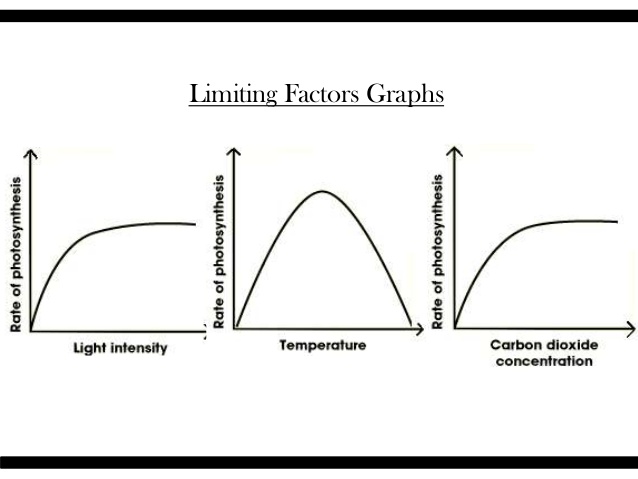 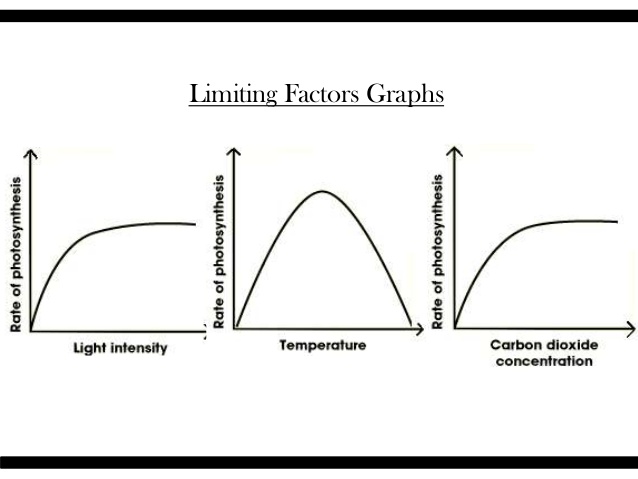 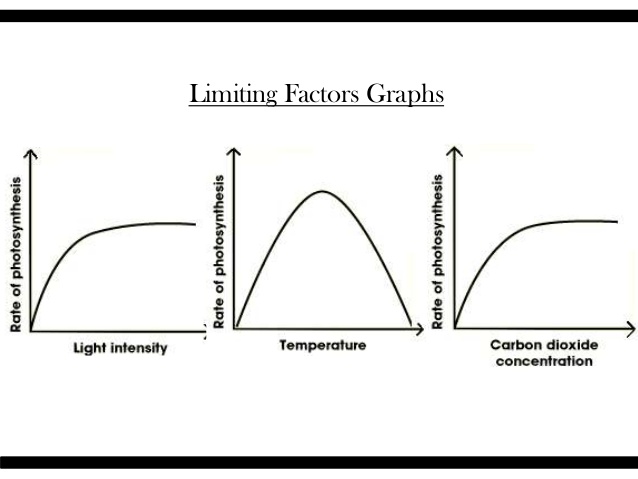 B4 - Respiration
P1 - Energy (Topic Three)
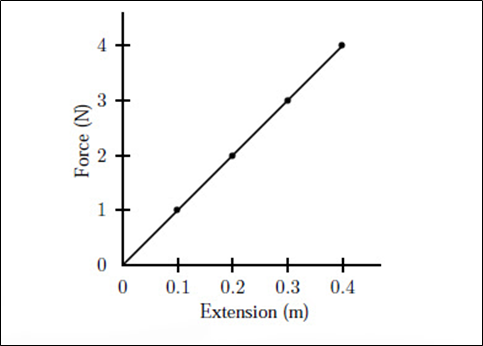 P1 -  Energy Transfers (Topic Three)
P1 - Energy Resources (Topic Three)
C2 Structure & Bonding
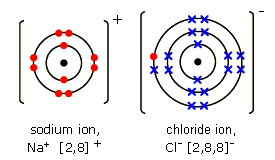 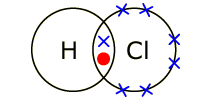 C3 Structure & Bonding
Carbon nanotubes 

Nanotubes are a type of fullerene and are molecular-scale tubes of carbon arranged similarly to the layers in graphite.

Carbon nanotubes have a very high melting point, as each carbon atom is joined to three other carbon atoms by strong covalent bonds. This also leaves each carbon atom with a spare electron, which forms a sea of delocalised electrons within the tube, meaning nanotubes can conduct electricity.
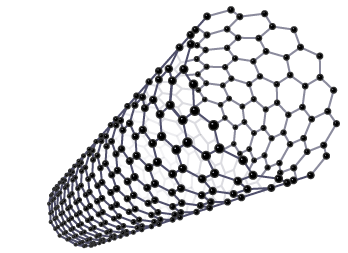 Diamond 

Each carbon atom is bonded to four other carbon atoms by very strong covalent bonds and therefore has no free electrons. It cannot conduct electricity.  The four strong covalent bonds give diamond a very high melting point.
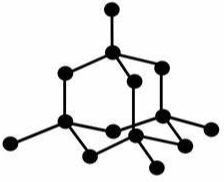 Silicon dioxide

Silicon dioxide has the same structure as diamond. It is made from many SiO2 molecules joined together. 
Silicon dioxide (silica) is the main component of sand. 
It is often used to line kilns because it can withstand extremely high temperatures.
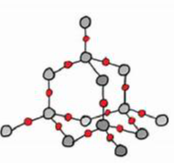 Graphite 

Each carbon is bonded to 3 carbon atoms with weak intermolecular forces between the layers, which allows the layers to easily slide over each other. They also have a delocalised electron which allows graphite to conduct electricity. Graphite is used in lubricants as the layers can slide.
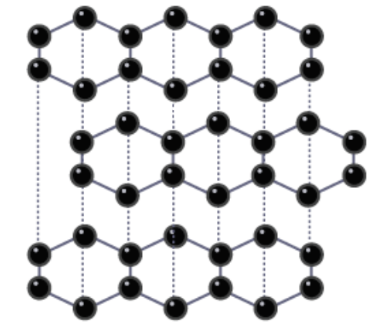 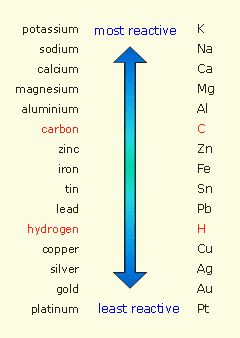 C5 Chemical Changes